School Rules
Here is where your presentation begins
AGENDA
01
02
03
04
ABOUT THE SCHOOL
RULES OVERVIEW
SCHOOL BYLAW
FAMILY & SCHOOL
You could describe the section here
You could describe the section here
You could describe the section here
You could describe the section here
Introduction
Venus has a beautiful name and is the second planet from the Sun. It’s terribly hot and its atmosphere is extremely poisonous
“This is a quote, words full of wisdom that someone important said and can make the reader get inspired.”
—Someone Famous
01
About the School
PRACTICAL USES
Saturn is composed mostly of hydrogen and helium
Venus is the second planet from the Sun
Mercury is the smallest planet in the Solar System
Despite being red, Mars is actually a cold place
SCHOOL DIAGRAM
Despite being red, Mars is actually cold
Venus is the second planet from the Sun
Saturn is a gas giant and has several rings
SOLUTION
PROBLEM
Mercury is the closest planet and the smallest one in the Solar System
Jupiter is a gas giant and also the biggest planet in the entire Solar System
4
Important rules that determine the school routine
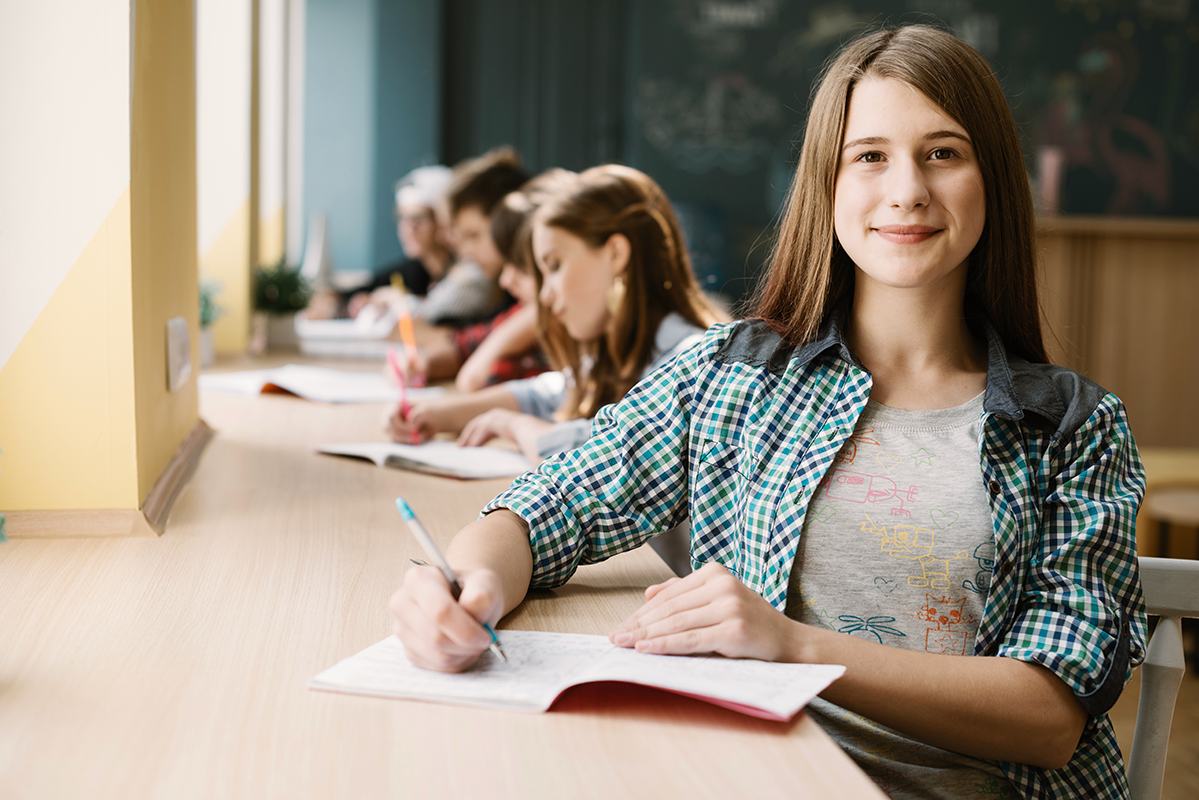 RULE ONE
You could give a brief description of the topic you want to talk about. For example, you could say that the Sun is a star
RULE TWO
Mars is full of iron oxide dust, which gives the planet its reddish cast
Saturn is composed mostly of hydrogen and helium
RULE THREE
Jupiter
Venus
Mars
Jupiter is the biggest planet in the Solar System
It has a beautiful name, but it’s terribly hot
Mars is a cold place full of iron oxide dust
RULE FOUR
Mars
Venus
01
03
Despite being red, it’s actually a cold place
Venus is the second planet from the Sun
Saturn
Mercury
02
04
It’s composed of hydrogen and helium
It’s the smallest in the Solar System
RULES OVERVIEW
01
02
THIS IS A GRAPH …
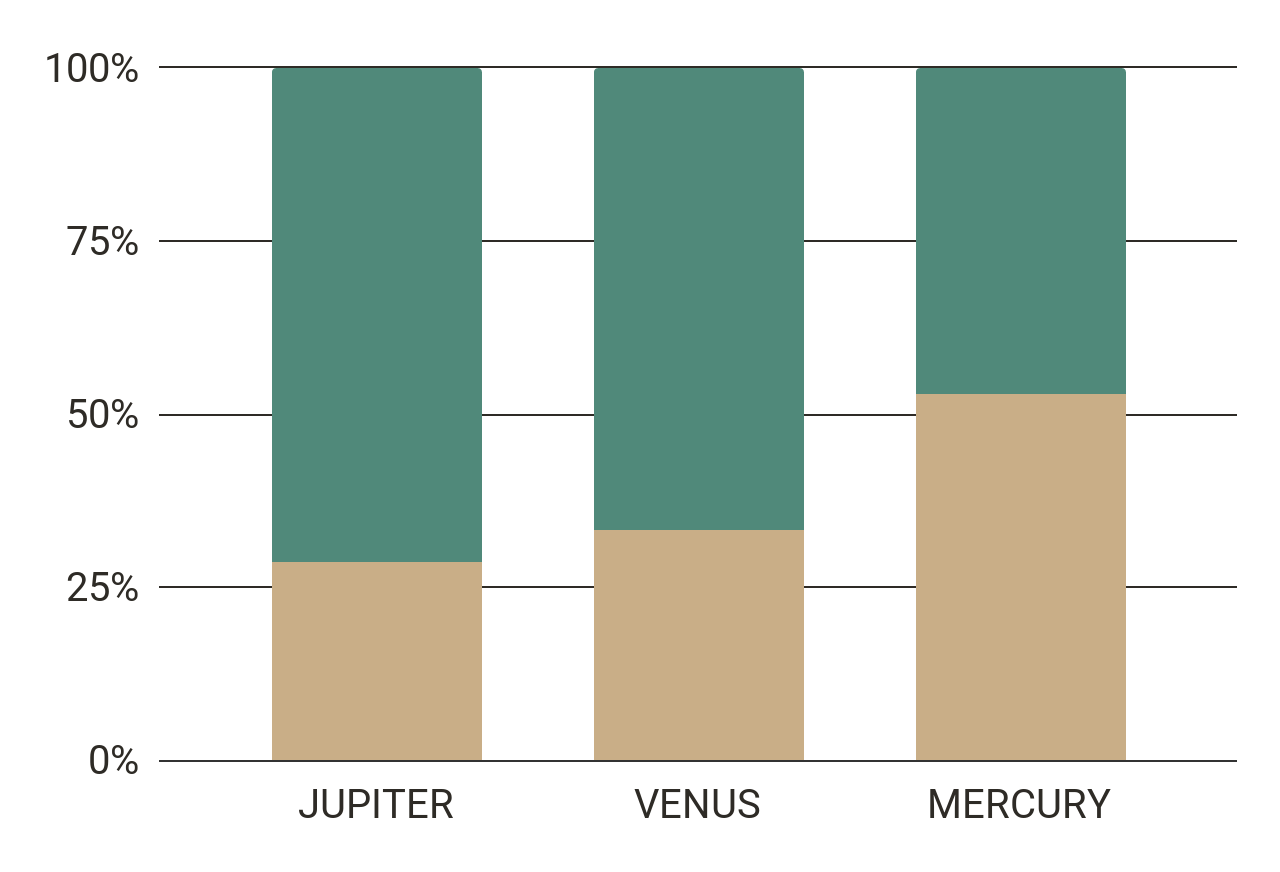 Saturn
It’s composed of hydrogen and helium
Mercury
It’s the smallest planet in the Solar System
To modify this graph, click on it, follow the link, change the data and paste the new graph here
… AND THIS ONE TOO
25%
Saturn has several rings
80%
Earth is where we live on
VENUS
MARS
SATURN
87,000
Saturn is composed of hydrogen and helium
50,000
8,500
Despite being red, Mars is actually a cold place
Mercury is the smallest planet in the Solar System
SCHOOL BYLAW
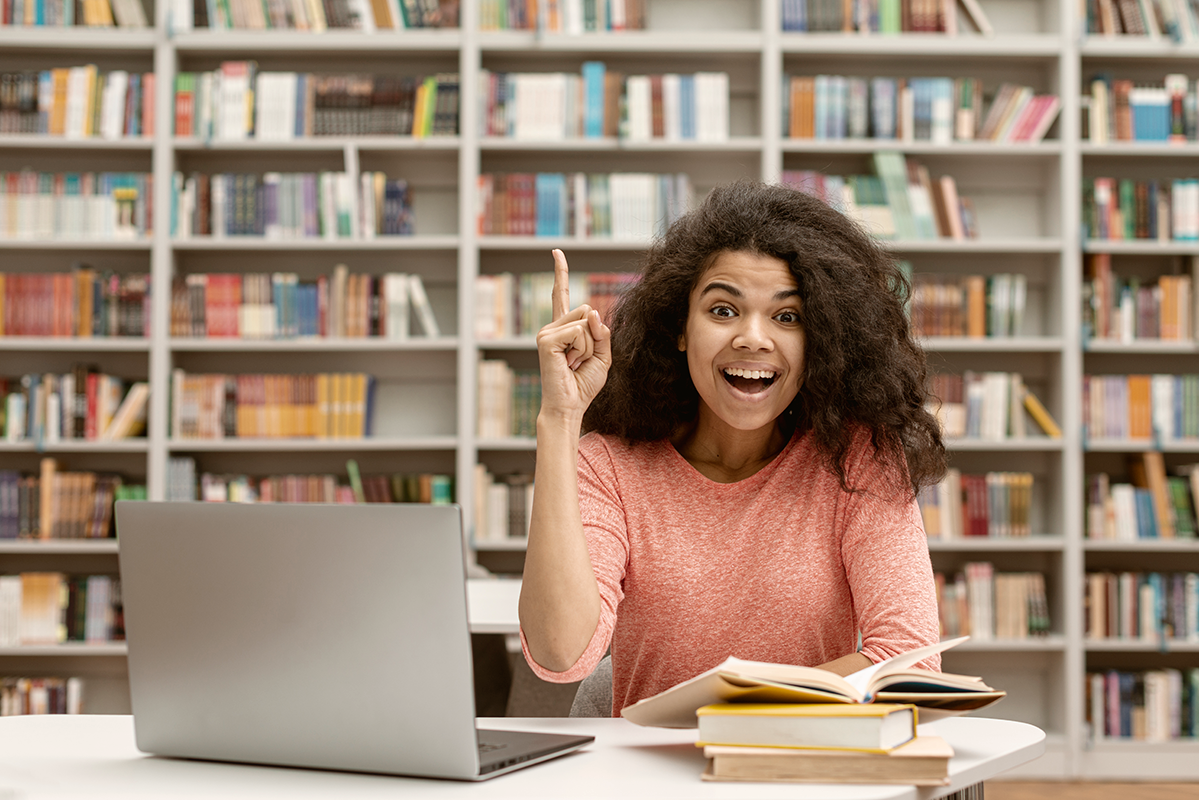 Despite being red, Mars is actually a cold place. It’s full of iron oxide dust, which gives the planet it’s reddish cast
Insert your multimedia content here
ABOUT GADGETS
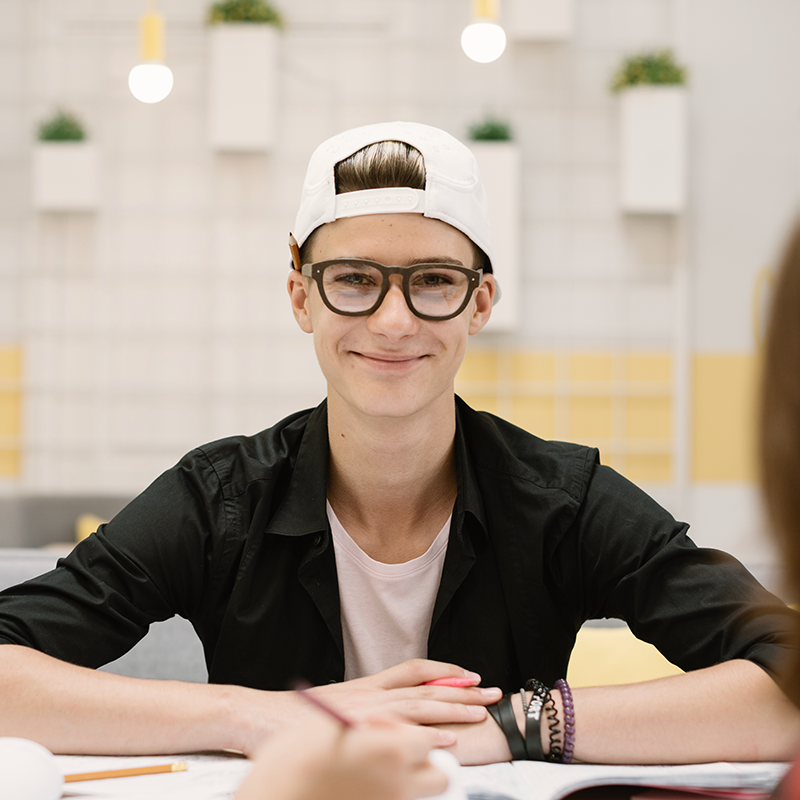 Despite being red, Mars is actually a cold place. It’s full of iron oxide dust, which gives the planet it’s reddish cast
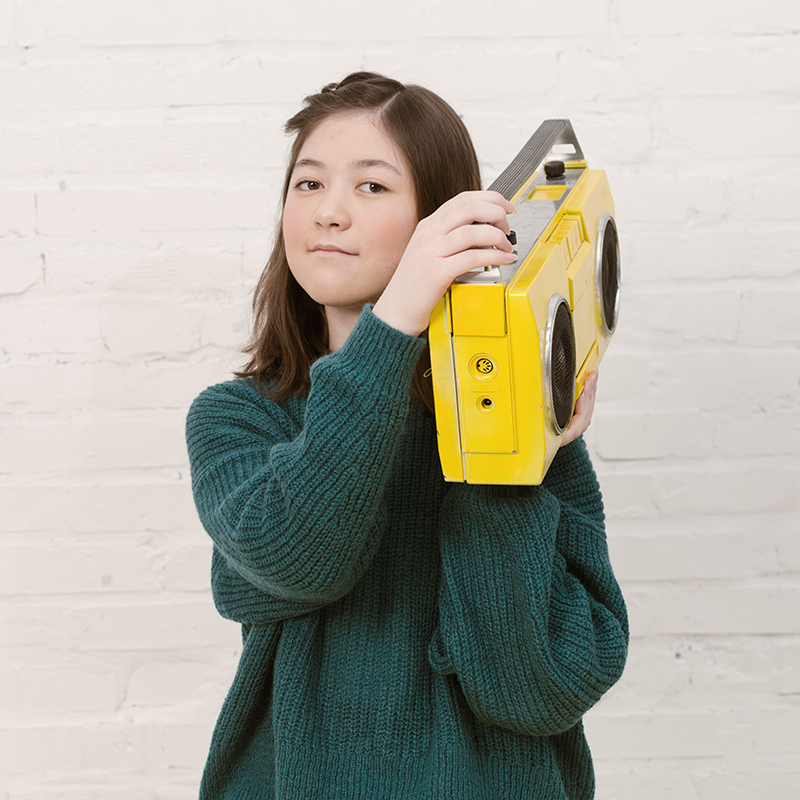 Insert your multimedia content here
DID YOU KNOW THIS?
80%
20%
Venus is terribly hot
Mars is a cold place
You can enter here relevant text about this map
A PICTURE IS WORTH A THOUSAND WORDS
Awesome Words
WE
SCIENCE
PROCESS
JUN
JUL
AUG
SEP
Despite being red, Mars is actually cold
Saturn is the ringed planet and a gas giant
Venus is the second planet from the Sun
Jupiter is the biggest planet of them all
EXERCISE
A
B
C
Saturn is a gas giant and has rings
Neptune is the farthest planet
Earth is the planet where we live on
D
E
F
Despite being red, Mars is a cold place
Jupiter is the biggest planet of them all
Venus has a beautiful name
ASSIGNMENT
_ _ _ _ _ _ _ _ _
_ _ _ _ _ _ _ _ _
_ _ _ _ _ _ _ _ _
Mercury is the closest planet to the Sun, and Neptune is the farthest one. Calculate the distance between these two planets
Thanks!
DO YOU HAVE ANY QUESTIONS?

youremail@greatppt.com 
+00  000 000 000 
https://www.greatppt.com
Please keep this slide for attribution
ALTERNATIVE RESOURCES
RESOURCES
PHOTOS

Smiling teens desk
Girl library pointing
Portrait teenage girl with music concept
Smiling confident student class
Students posing coworking white

VECTORS

Vintage science background
Technology elements background flat style
Vintage science education background
Retro science education background
Fonts & colors used
This presentation has been made using the following fonts:
Fredoka One
(https://fonts.google.com/specimen/Fredoka+One)

Montserrat
(https://fonts.google.com/specimen/Montserrat)
#f4e7d4
#2e2b26
#50897a
#8faf9f
Use our editable graphic resources...
You can easily resize these resources without losing quality. To change the color, just ungroup the resource and click on the object you want to change. Then, click on the paint bucket and select the color you want. Group the resource again when you’re done. You can also look for more infographics on Slidesgo.
FEBRUARY
JANUARY
MARCH
APRIL
PHASE 1
Task 1
FEBRUARY
MARCH
APRIL
MAY
JUNE
JANUARY
Task 2
PHASE 1
Task 1
Task 2
PHASE 2
Task 1
Task 2
...and our sets of editable icons
You can resize these icons without losing quality.
You can change the stroke and fill color; just select the icon and click on the paint bucket/pen.
In Google Slides, you can also use Flaticon’s extension, allowing you to customize and add even more icons.
Educational Icons
Medical Icons
Business Icons
Teamwork Icons
Help & Support Icons
Avatar Icons
Creative Process Icons
Performing Arts Icons
Nature Icons
SEO & Marketing Icons
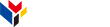 www.greatppt.com
Free Templates and Themes
Create beautiful presentations in minutes